Figure 2. Cross-correlation analysis. (A) Sample rasters and histograms of 2 parietal neurons recorded simultaneously ...
Cereb Cortex, Volume 24, Issue 9, September 2014, Pages 2334–2349, https://doi.org/10.1093/cercor/bht087
The content of this slide may be subject to copyright: please see the slide notes for details.
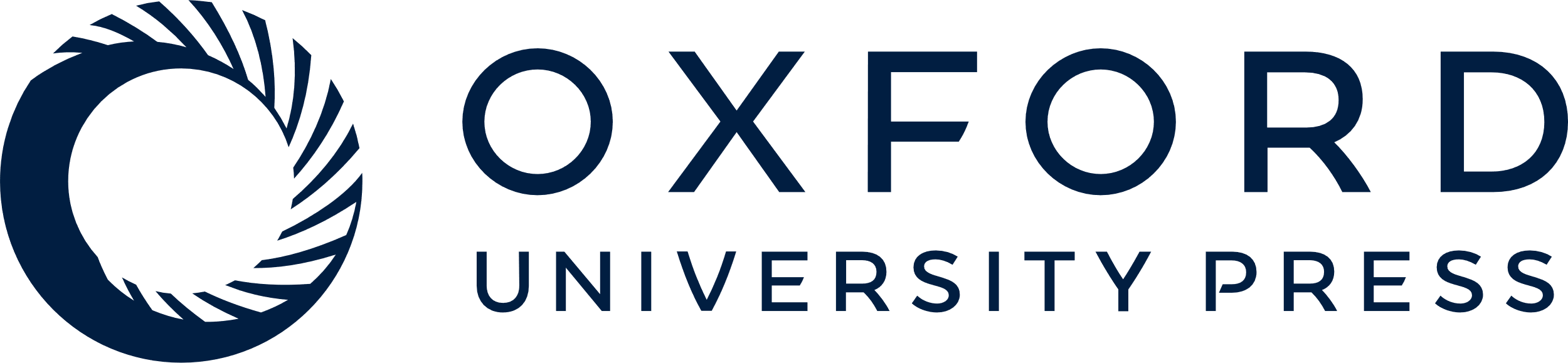 [Speaker Notes: Figure 2. Cross-correlation analysis. (A) Sample rasters and histograms of 2 parietal neurons recorded simultaneously from separate electrodes. Rasters and histogram panels are arranged at locations corresponding to the relative cue stimulus location in the screen. (B) Examples of cross-correlation histograms (CCH). Horizontal dotted white lines represent CCH baseline. The strength of functional interactions between 2 neurons was estimated by calculating the percentage of spikes under the center 5 ms (left) or 20 ms (right) of the CCH (colored in white).


Unless provided in the caption above, the following copyright applies to the content of this slide: © The Author 2013. Published by Oxford University Press. All rights reserved. For Permissions, please e-mail: journals.permissions@oup.com]